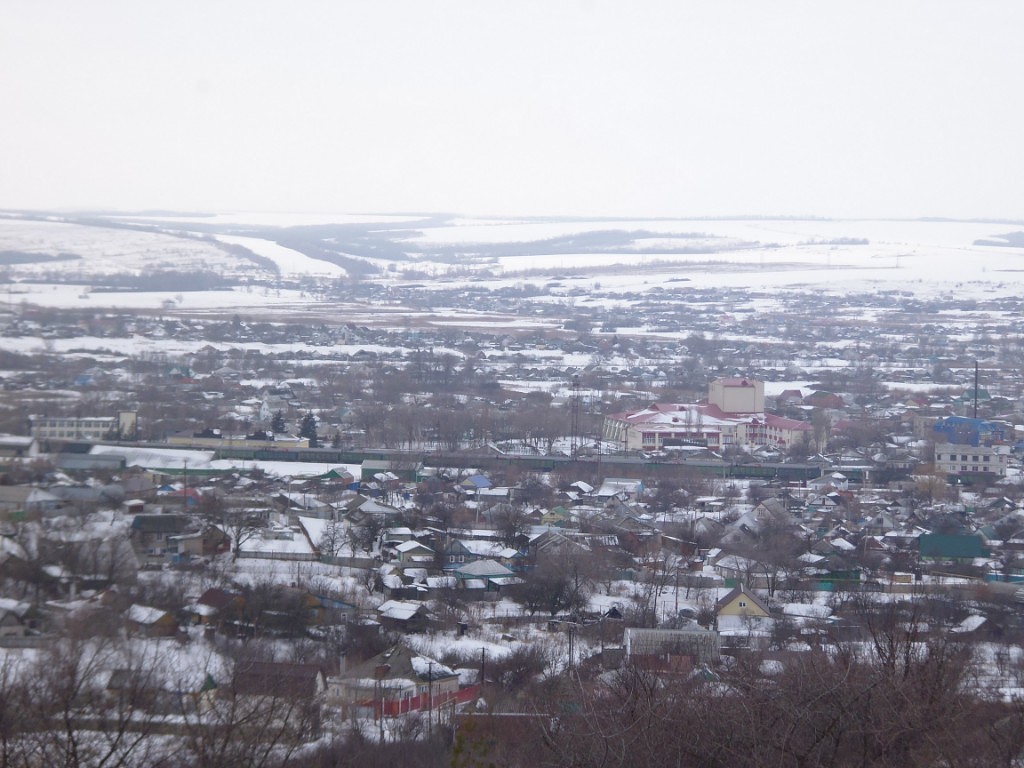 Моя малая Родина
Кантемировка – сердцу родная
Выполнила: воспитатель
Бутова Татьяна Алексеевна
Мой родной посёлок
Малая Родина — Островок Земли.
Под окном смородина,
Вишни расцвели.
Яблоня кудрявая,
А под ней скамья.
Ласковая, малая
Родина моя.
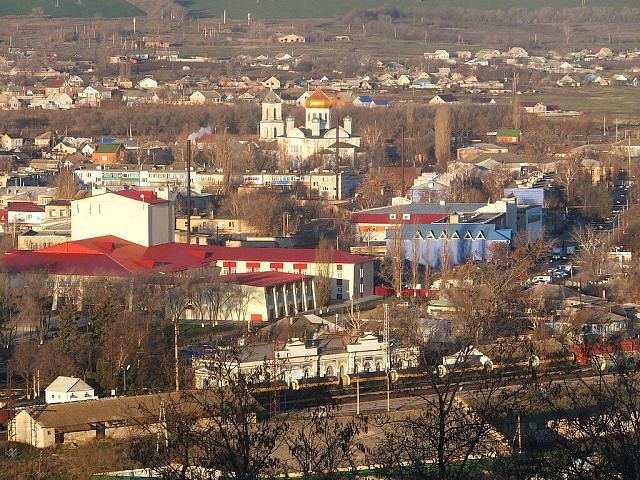 Достопримечательные места
Свято –Троицкий храм
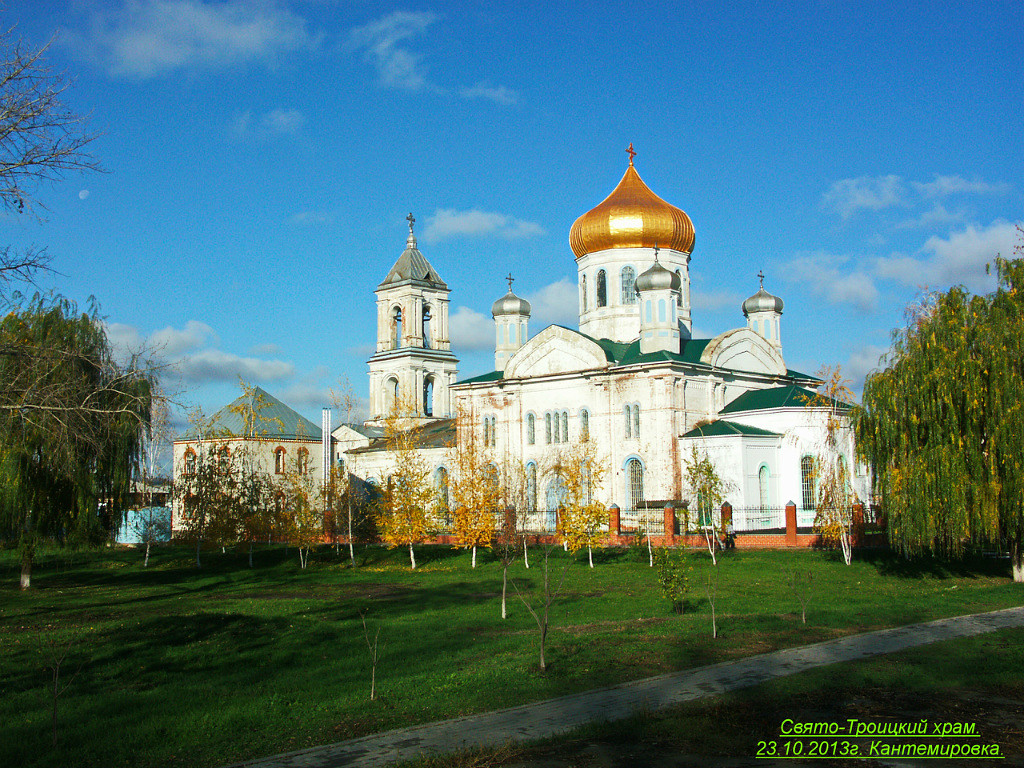 Площадь Ленина
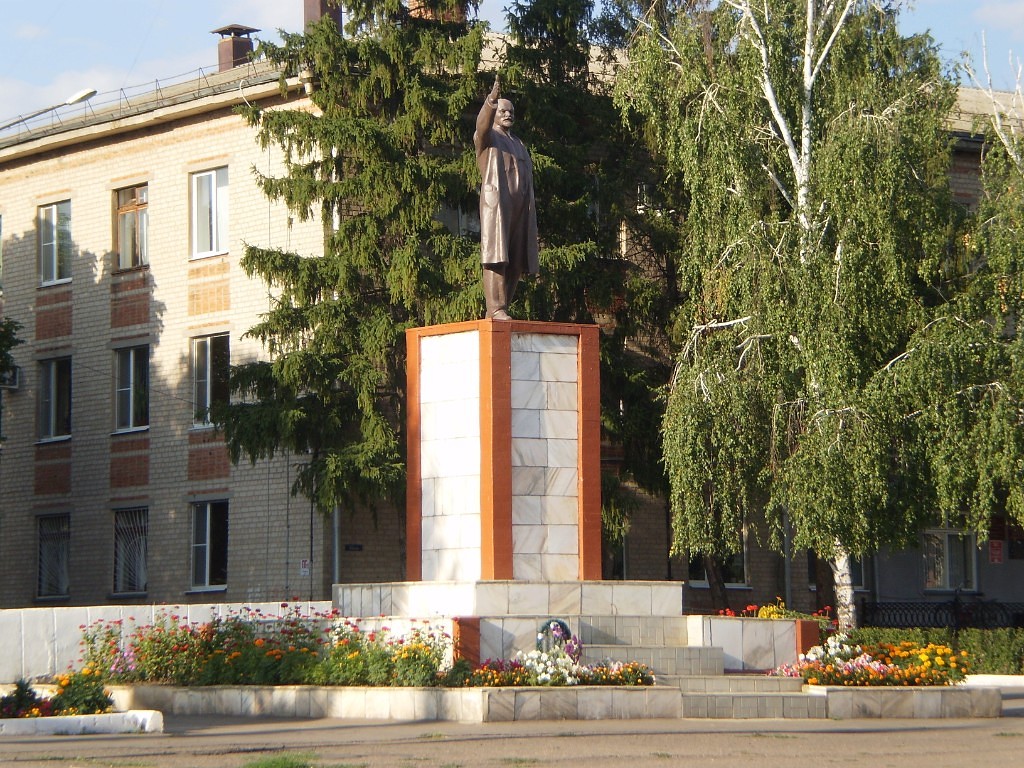 Вокзал
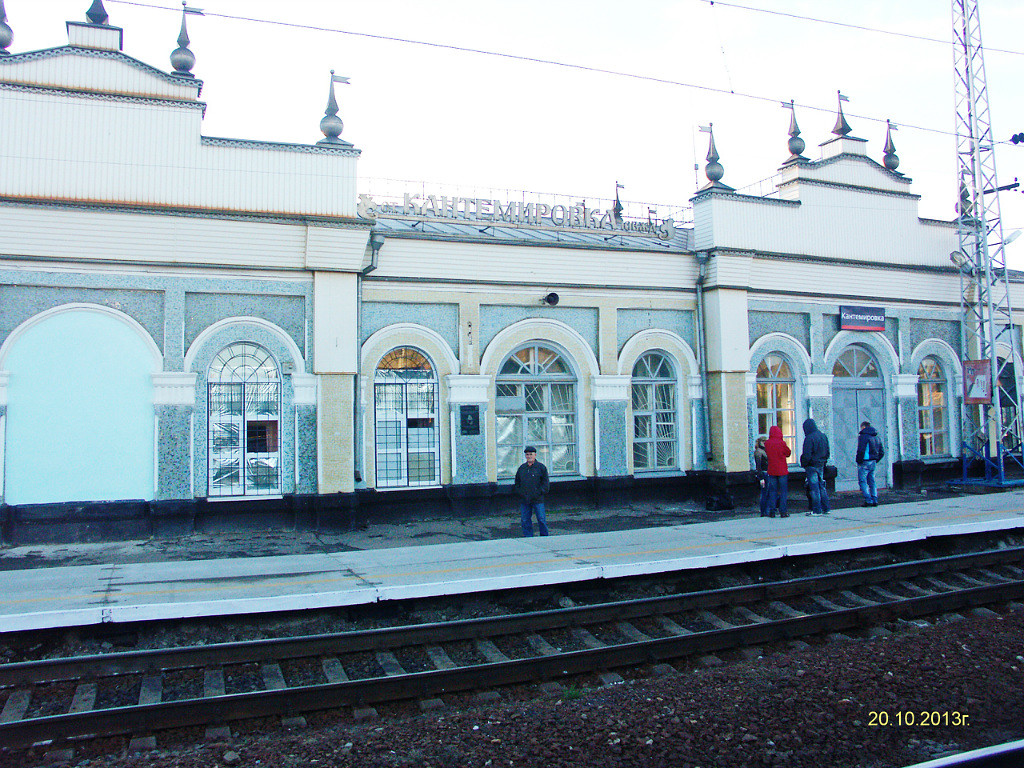 Дворец культуры
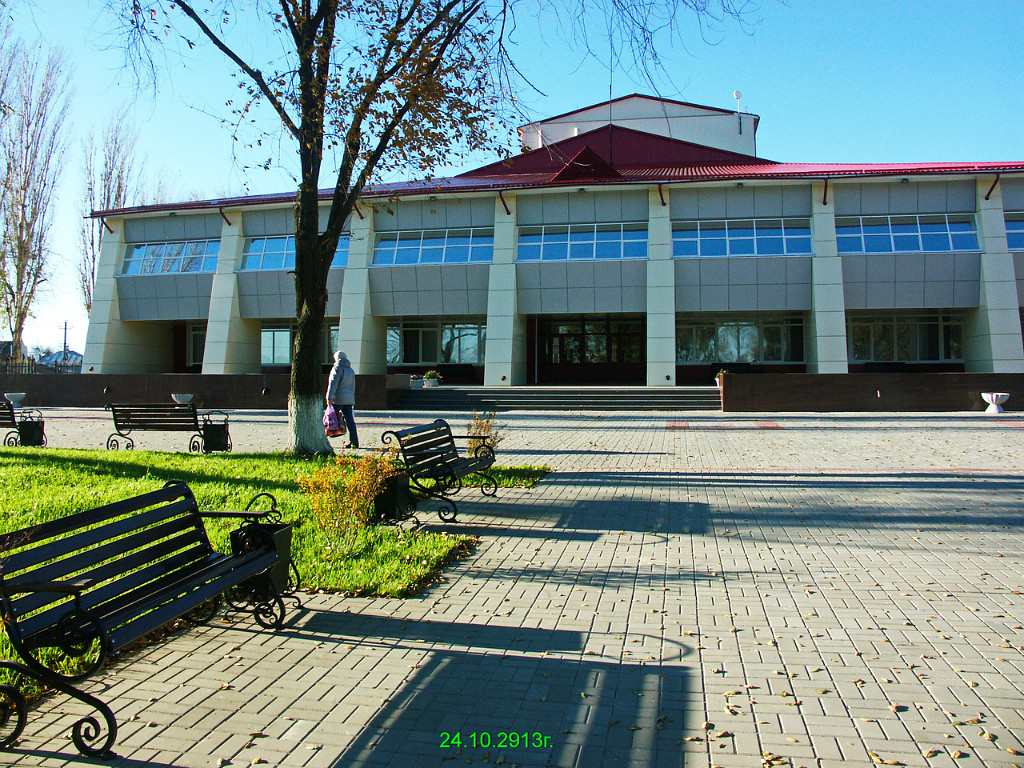 Объекты социального 
значения
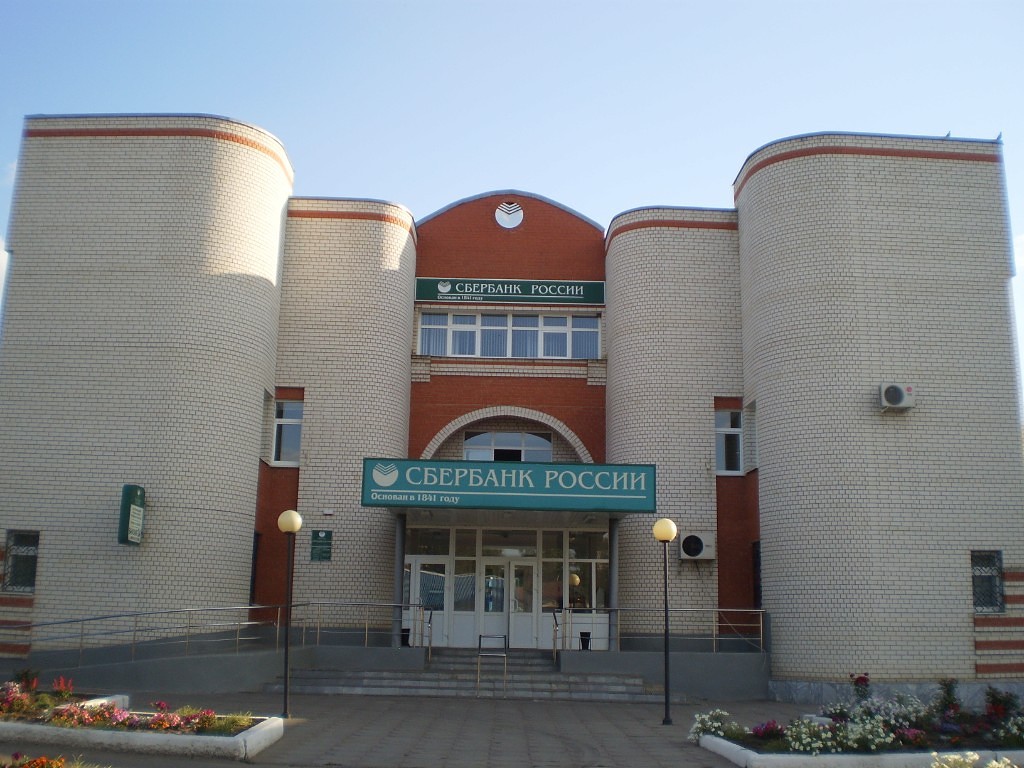 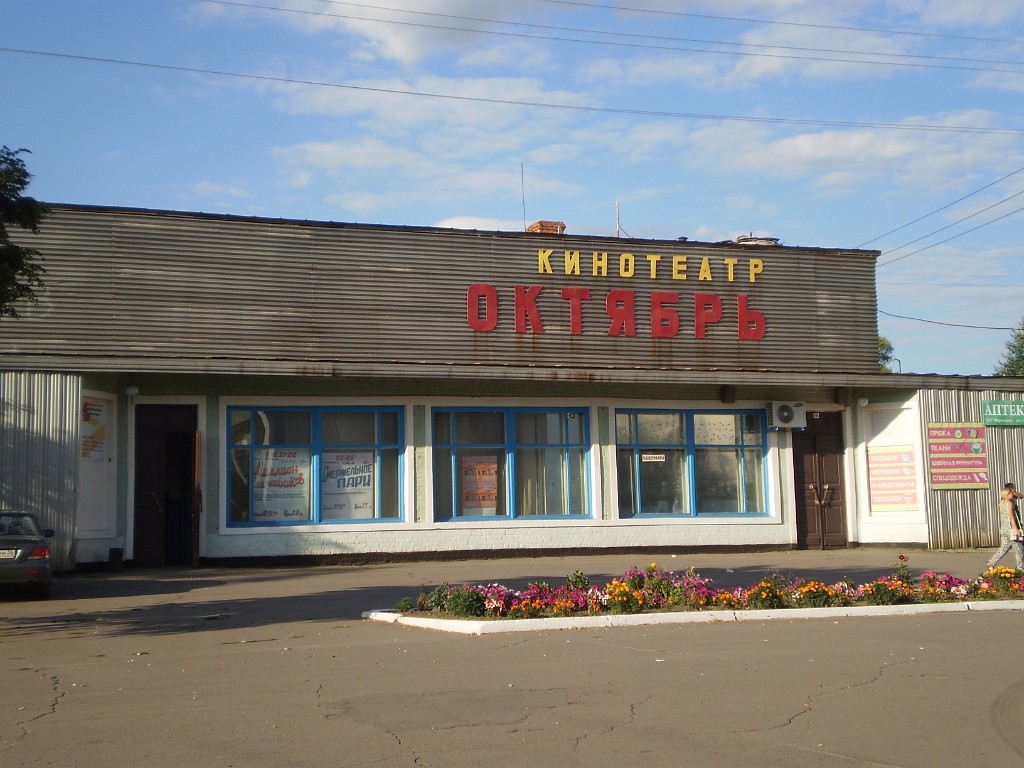 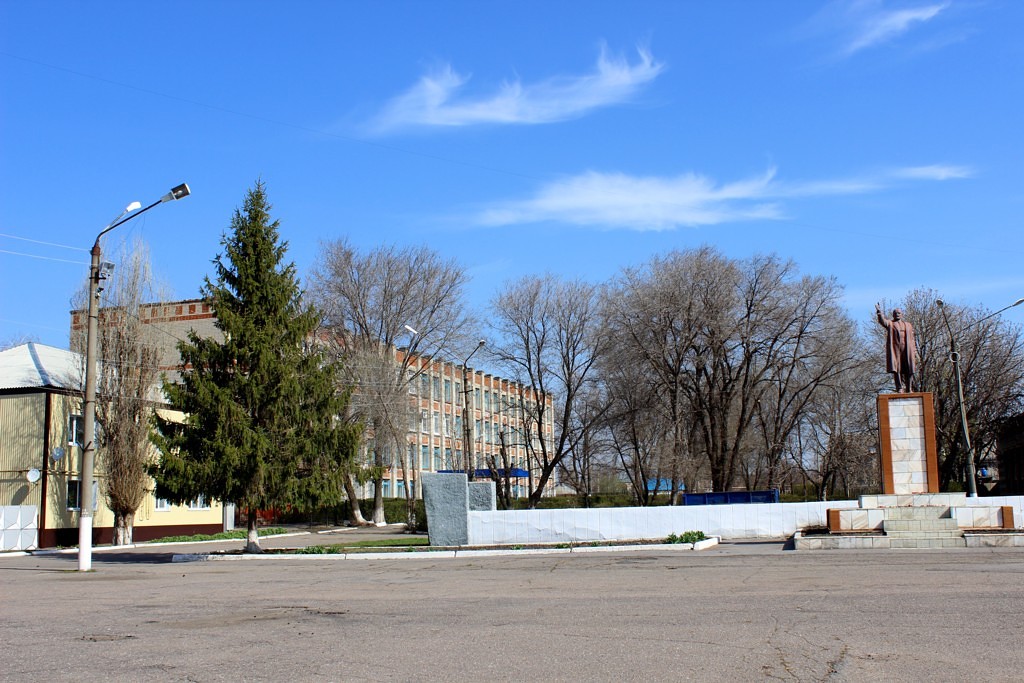 Памятные места 
Кантемировки
Могила неизвестному солдату
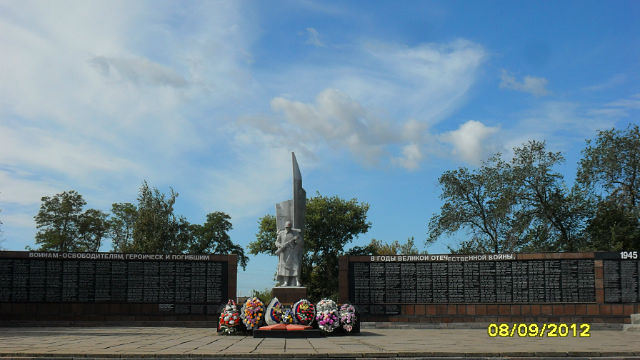 Аллея героев
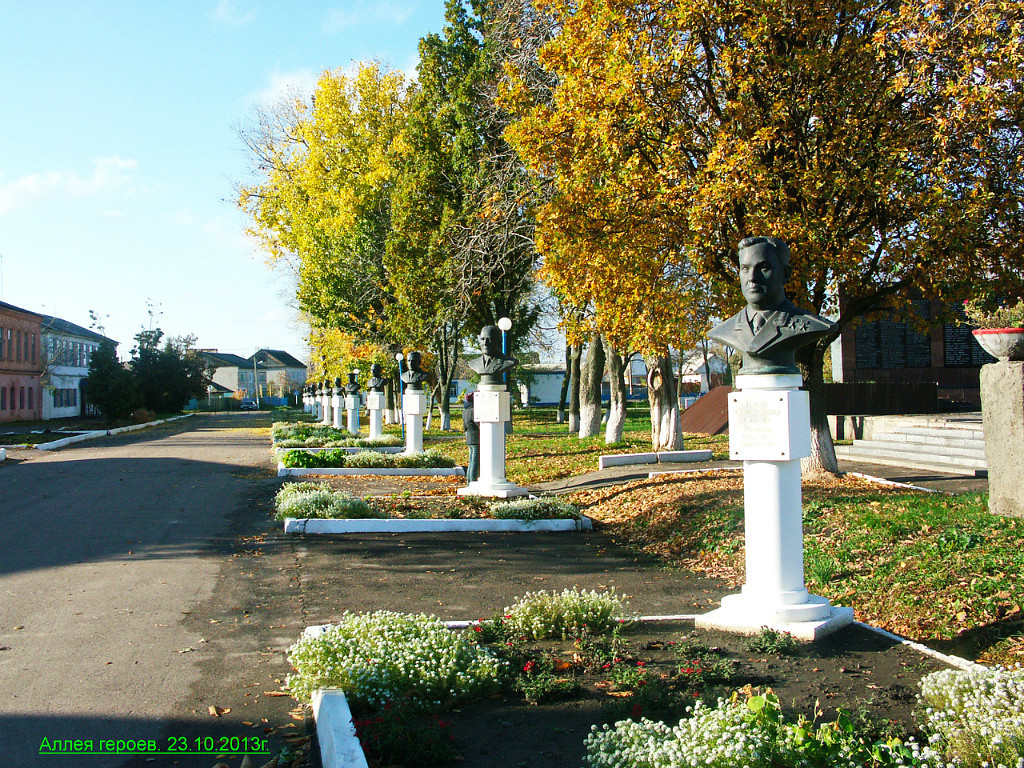 Т34-танк освободитель
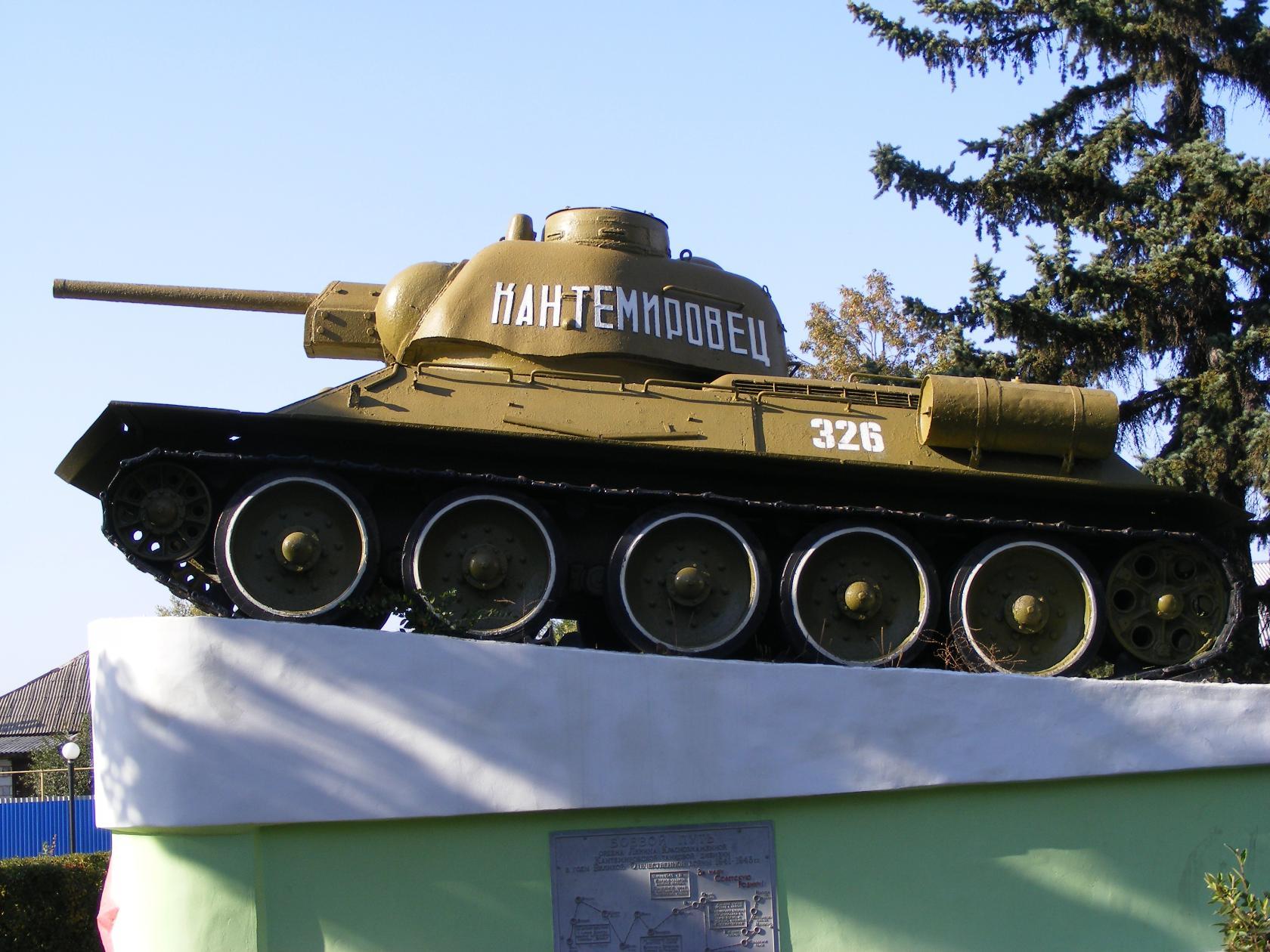 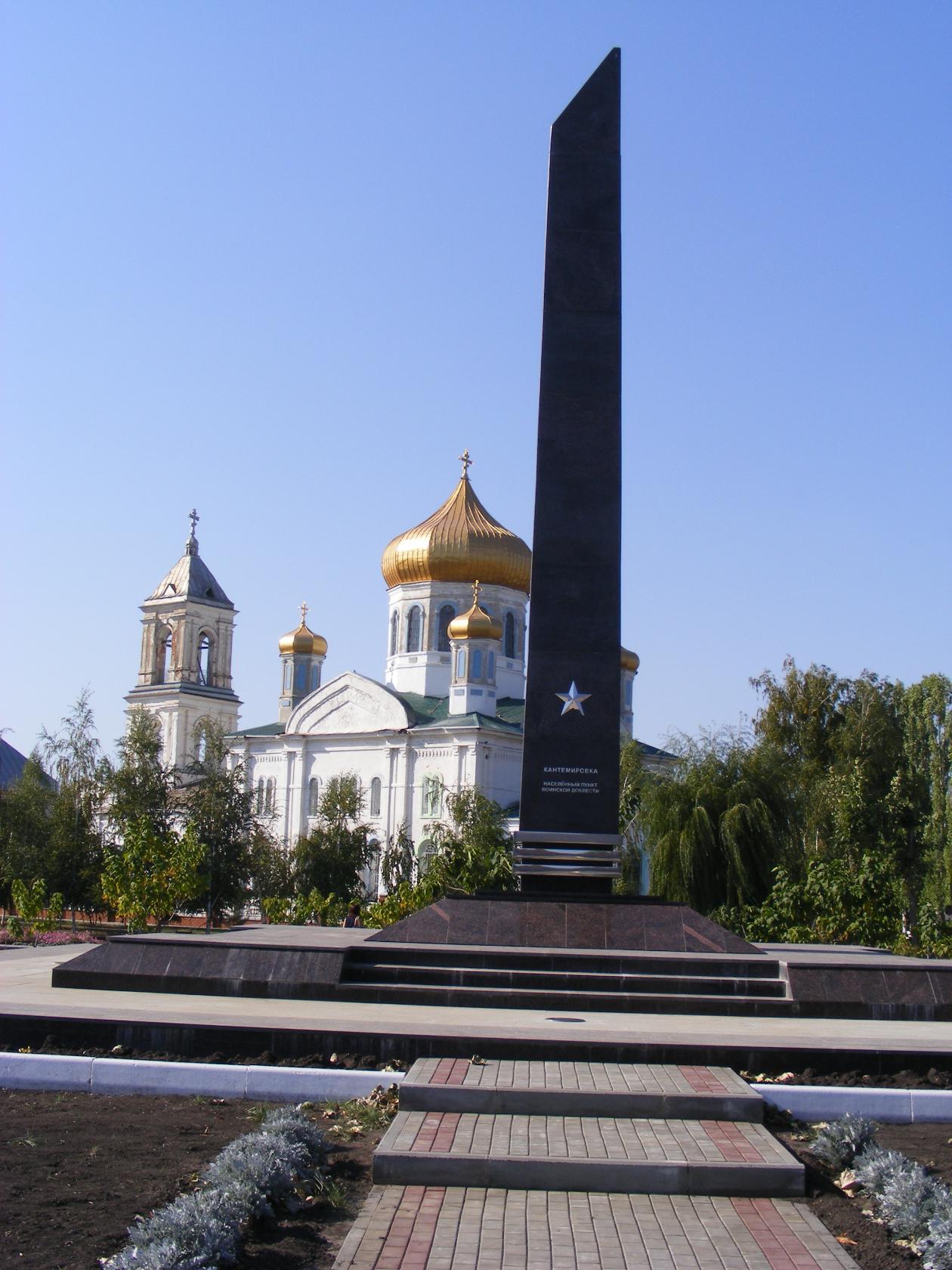 Мемориал 
«Населённого пункта воинской доблести»
Памятник воинам интернационалистам
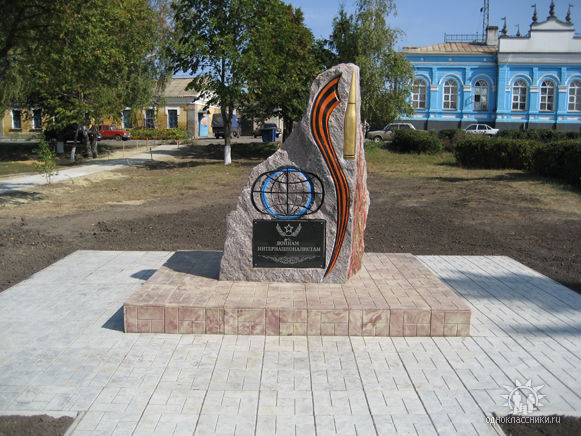 Наши праздники
19 декабря-День освобождения Кантемировки
Новый год
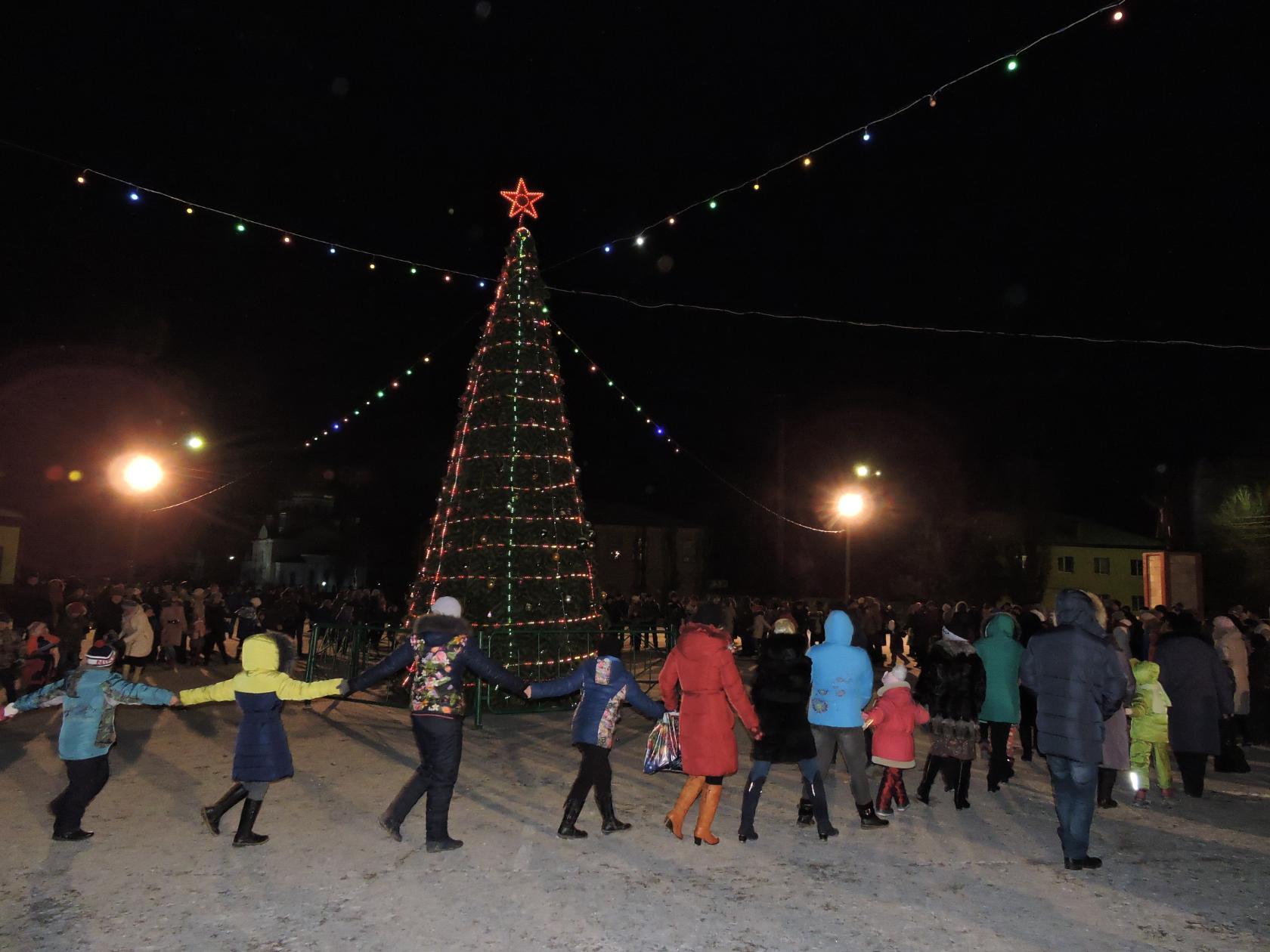 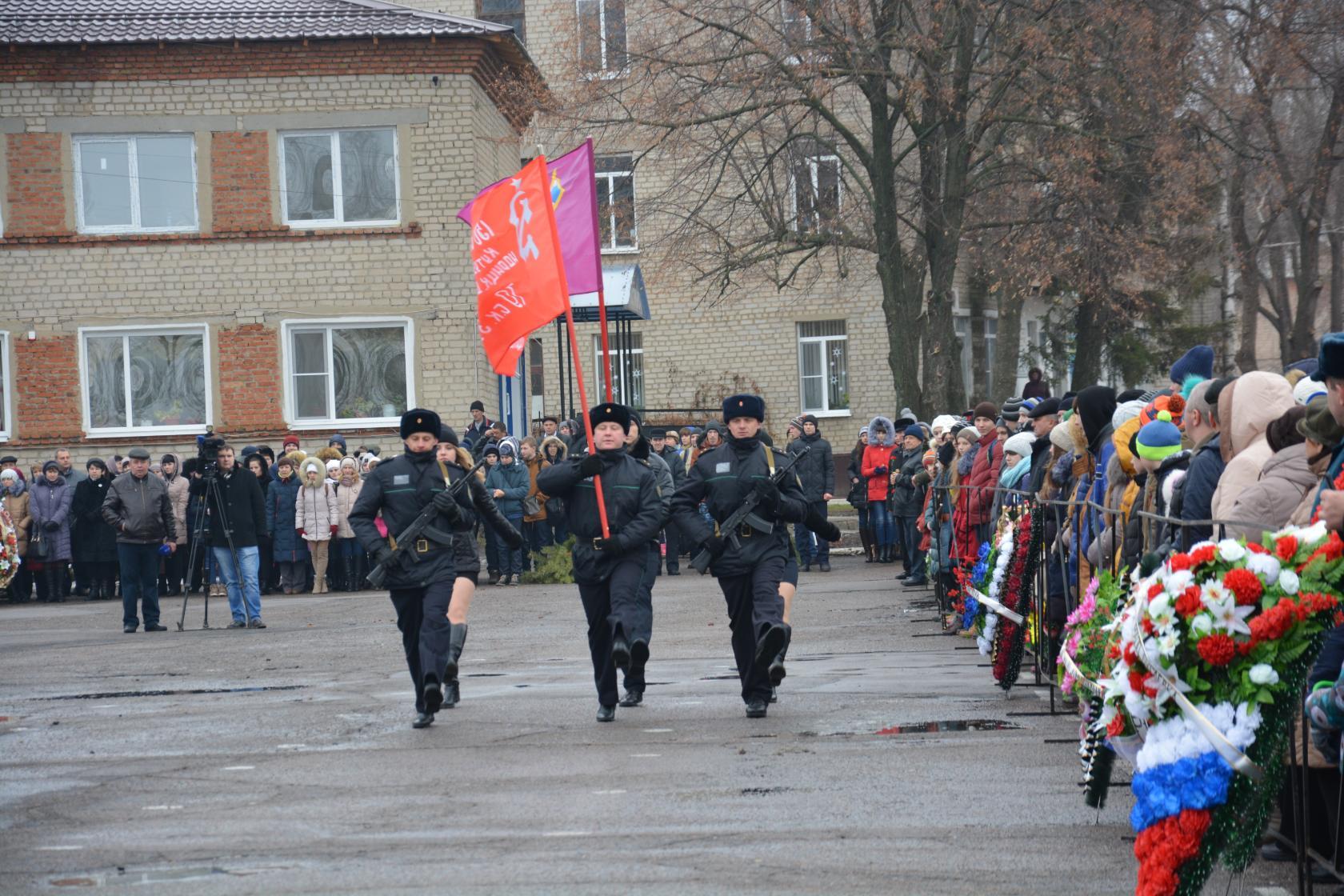 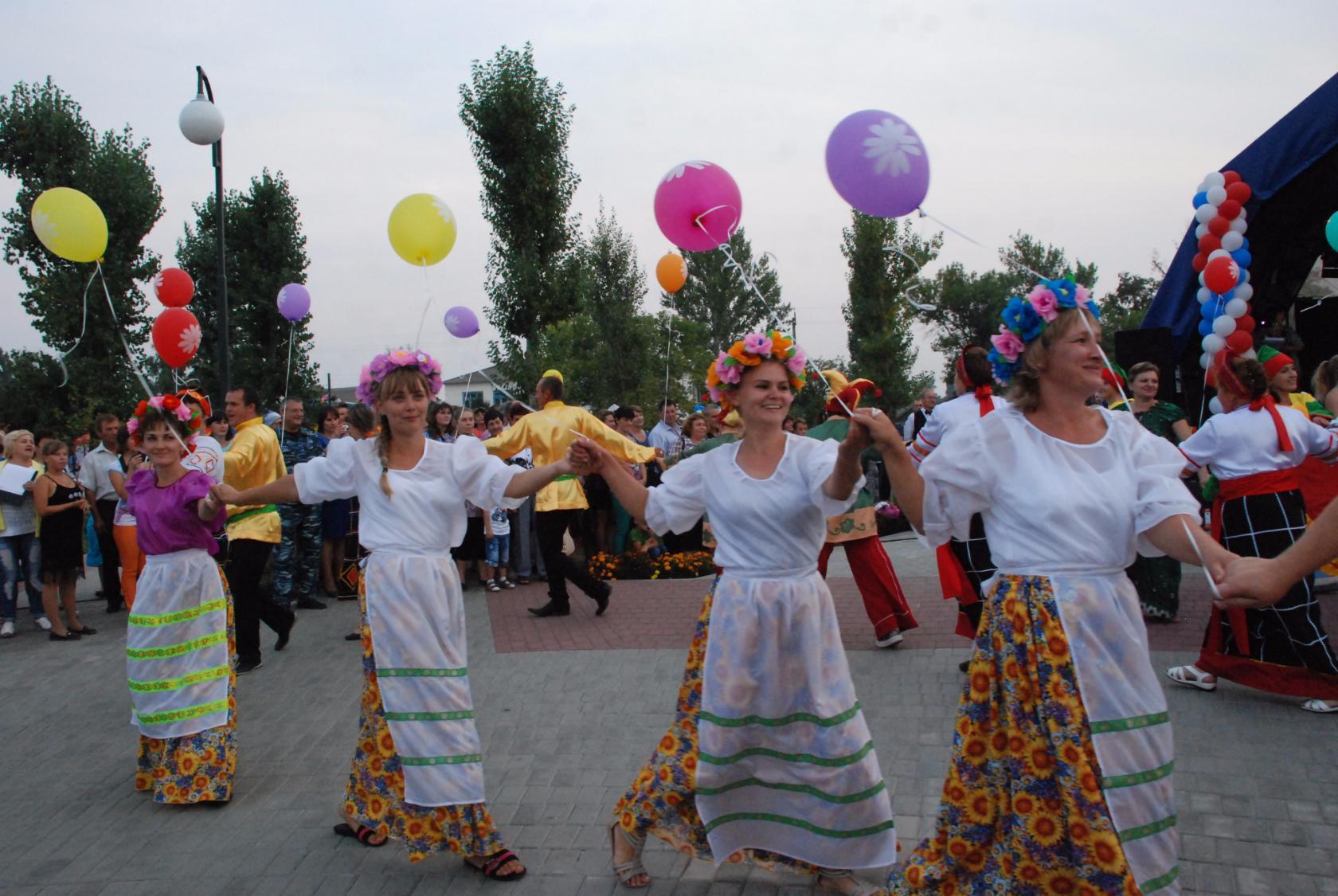 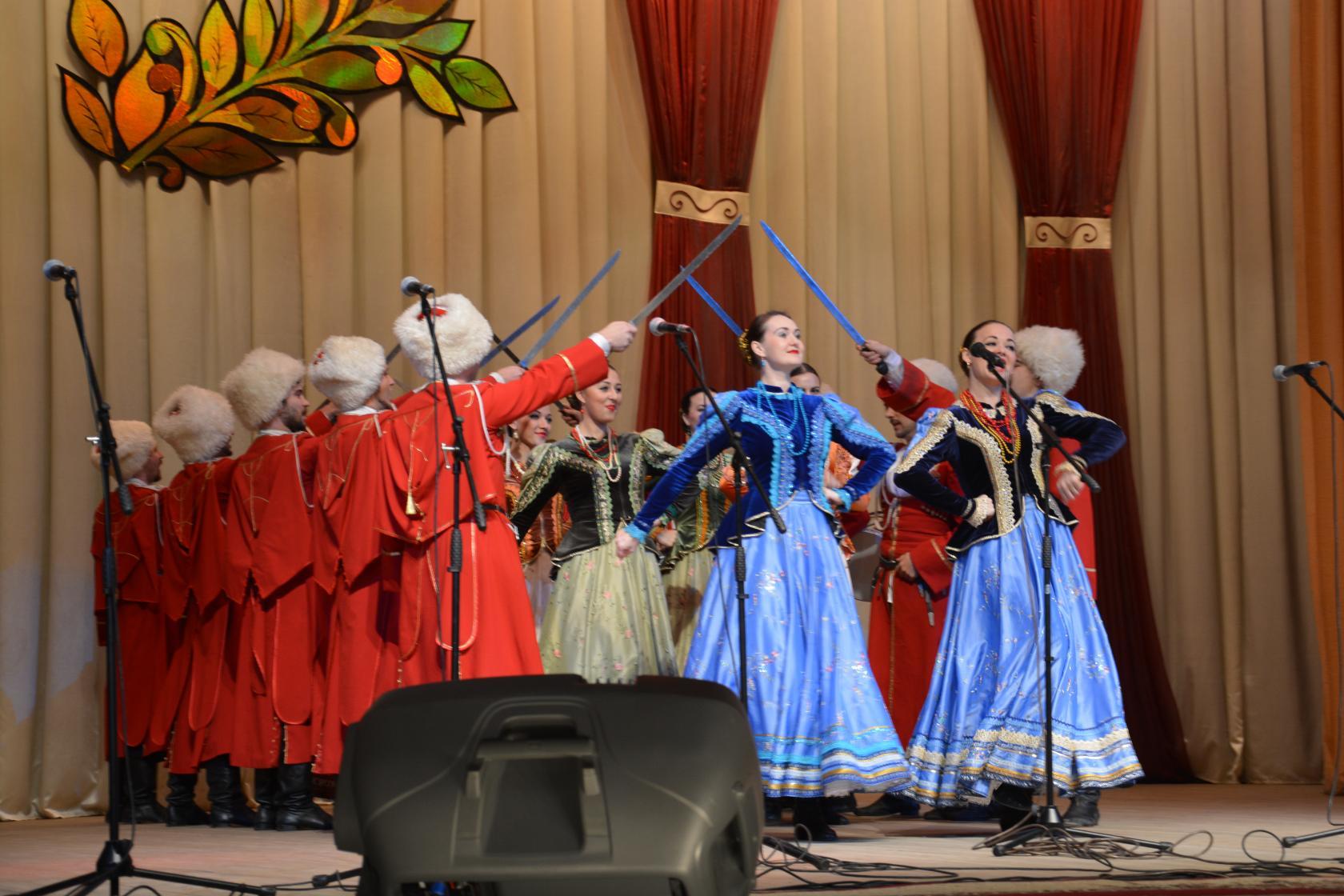 Спортивная жизнь поселка
Спорт – это жизнь. Это легкость движенья.Спорт вызывает у всех уваженье.Спорт продвигает всех вверх и вперед.Бодрость, здоровье он всем придает.Все, кто активен и кто не ленится,Могут со спортом легко подружиться.
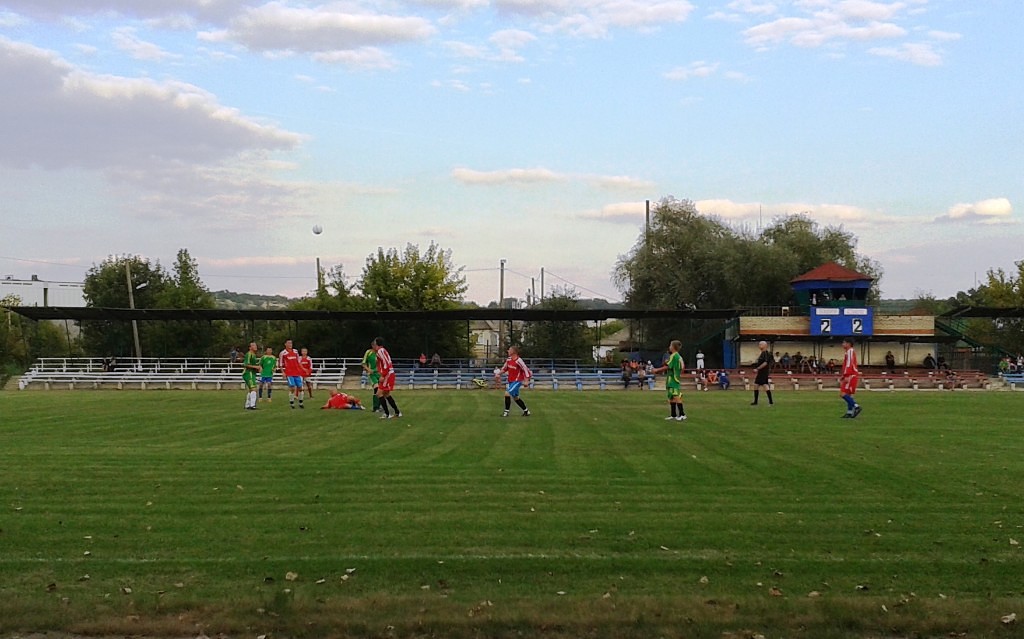 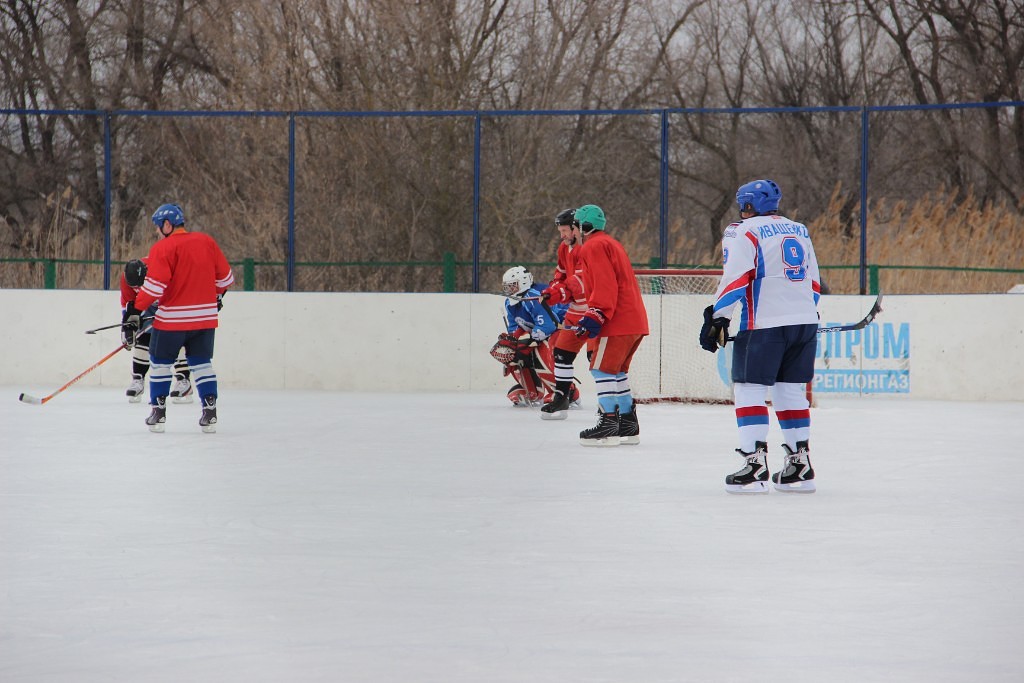 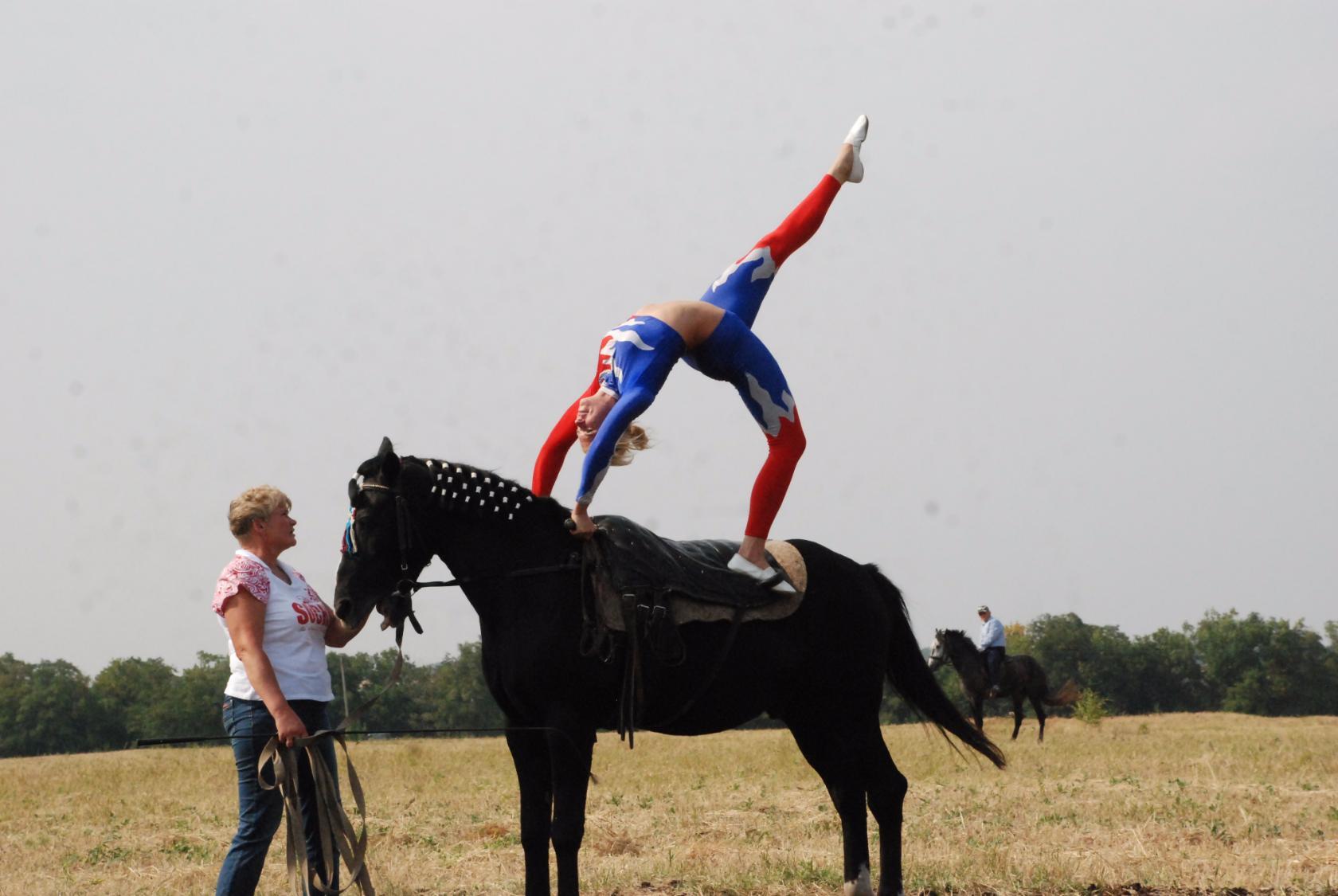 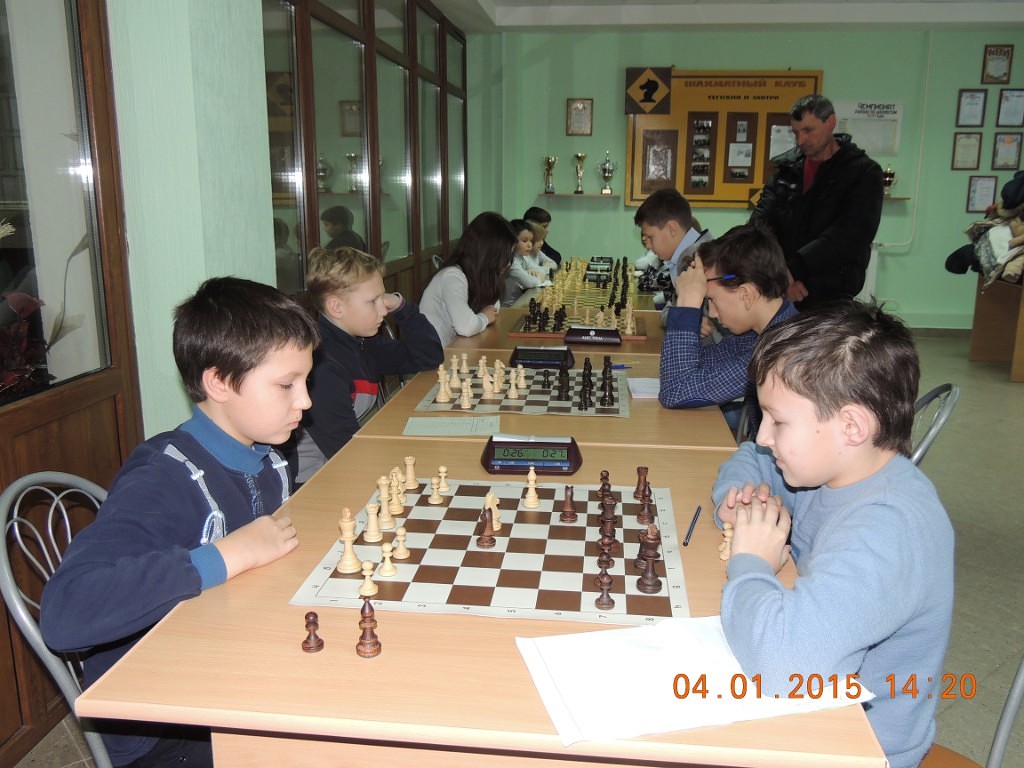 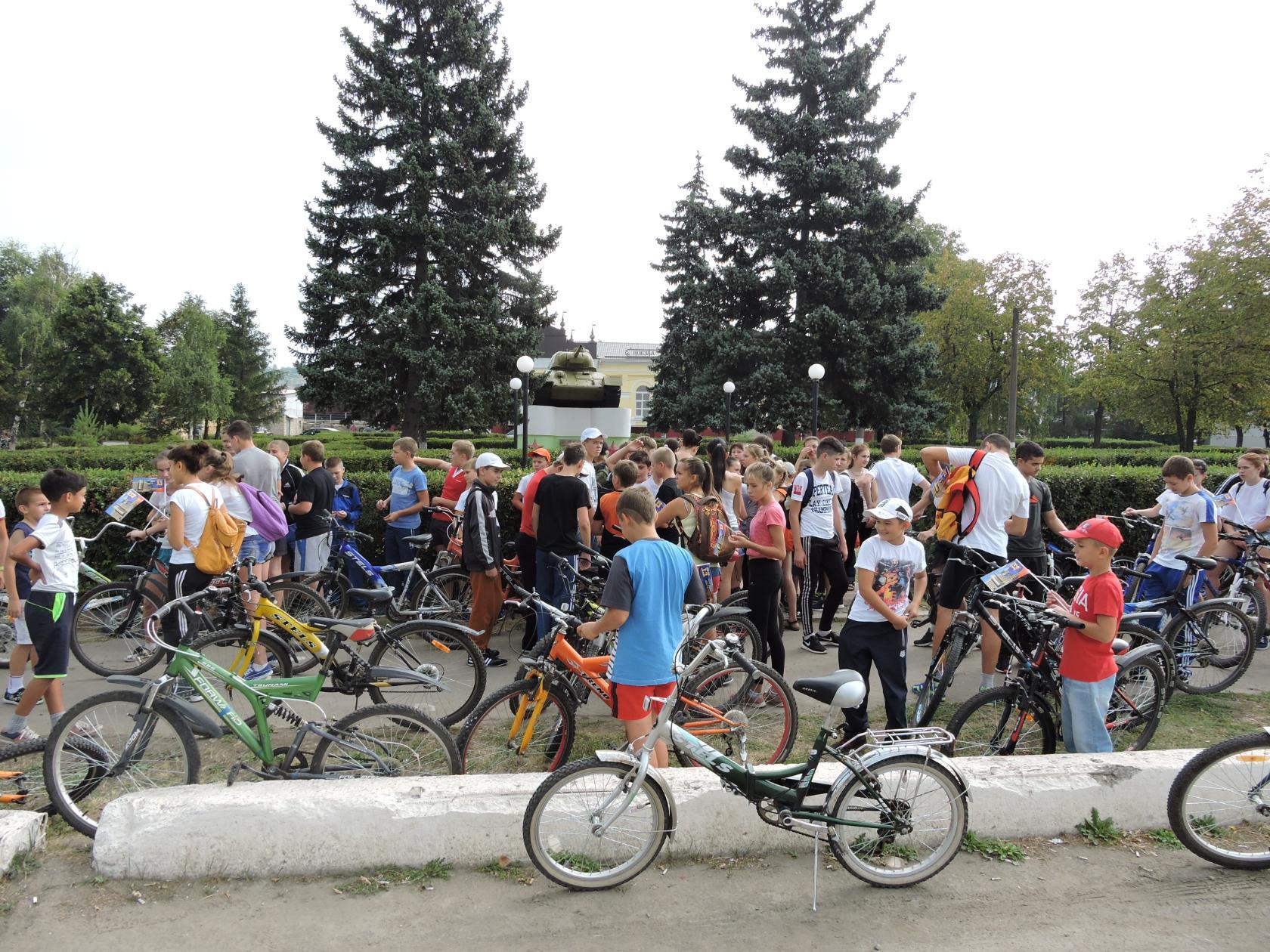 Со спортом нужно подружиться.Всем тем, кто с ним еще не дружен.Поможет вам он всем взбодриться.Он для здоровья очень нужен.
Родные улицы посёлка
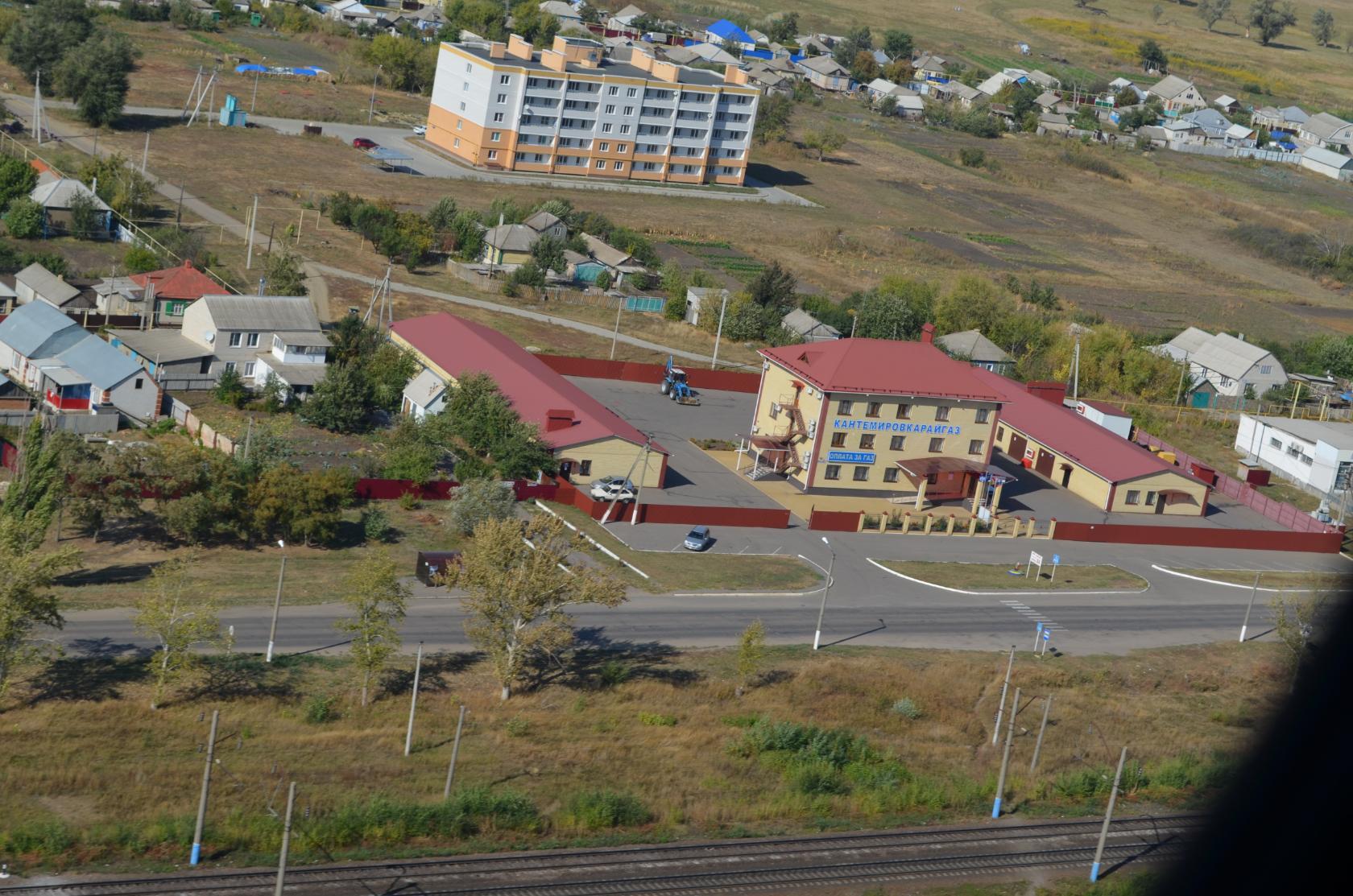 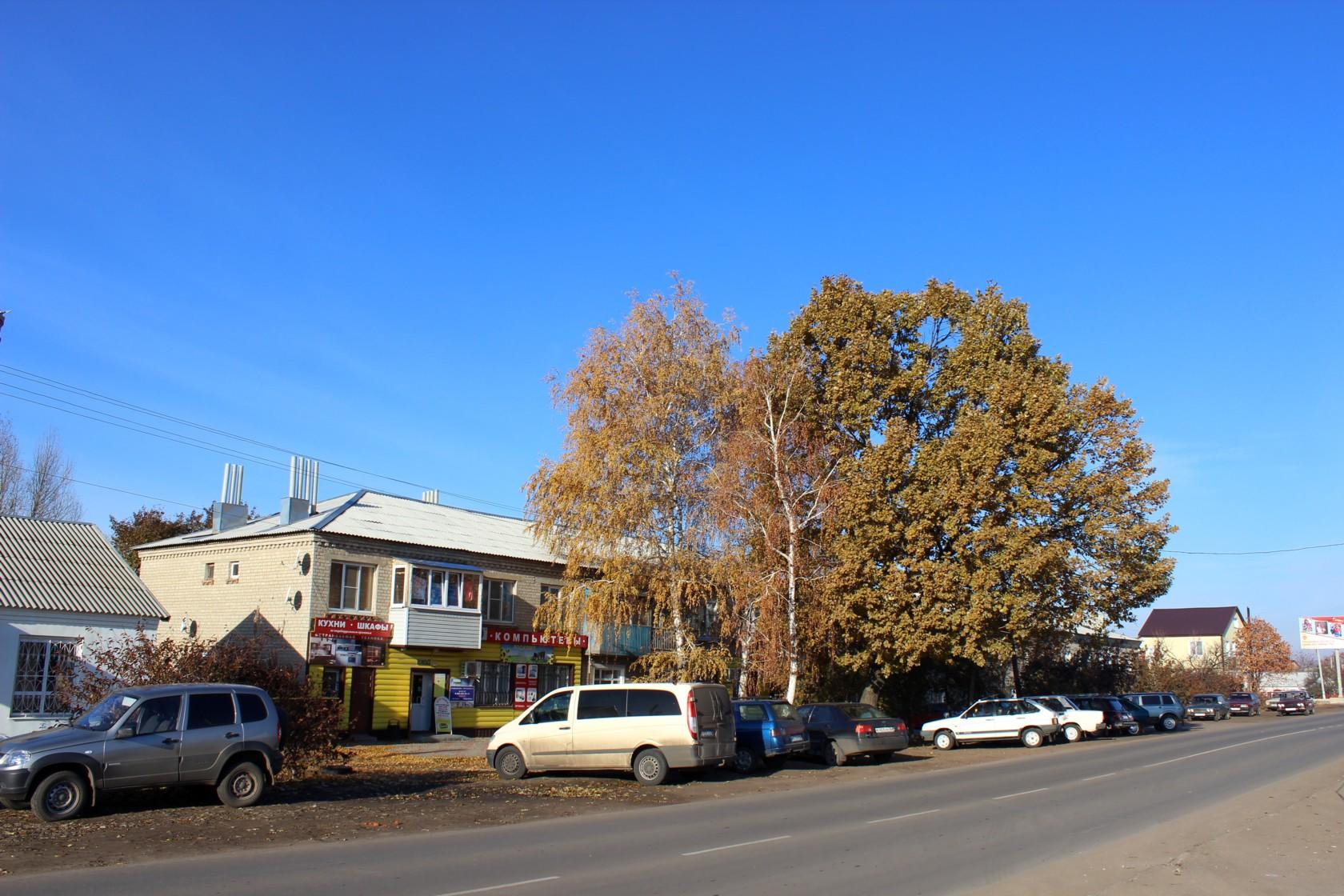 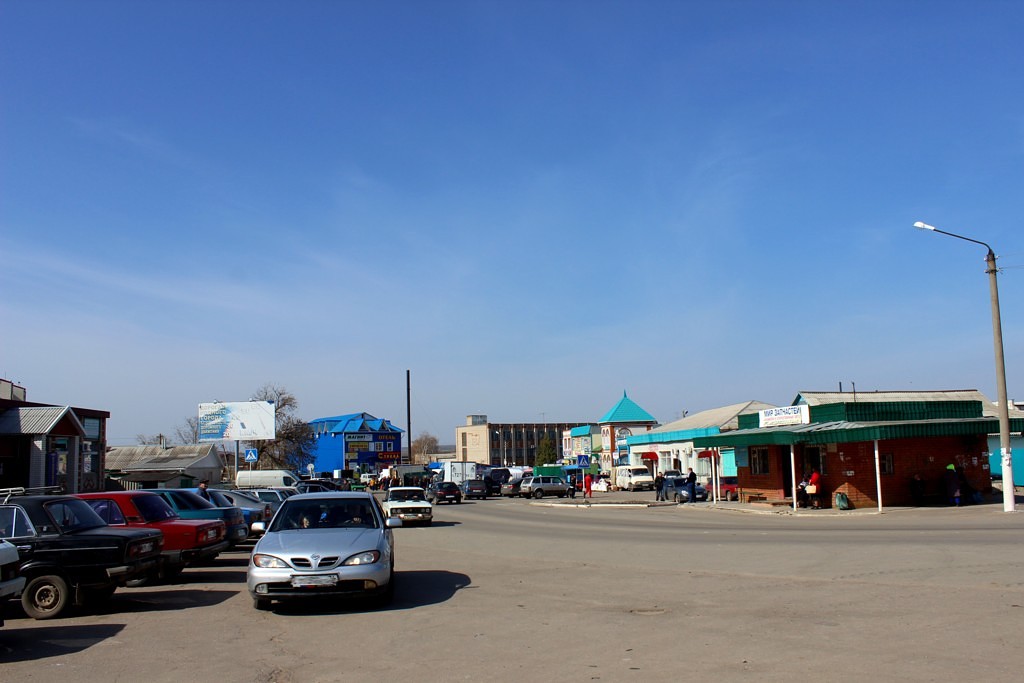 Природа
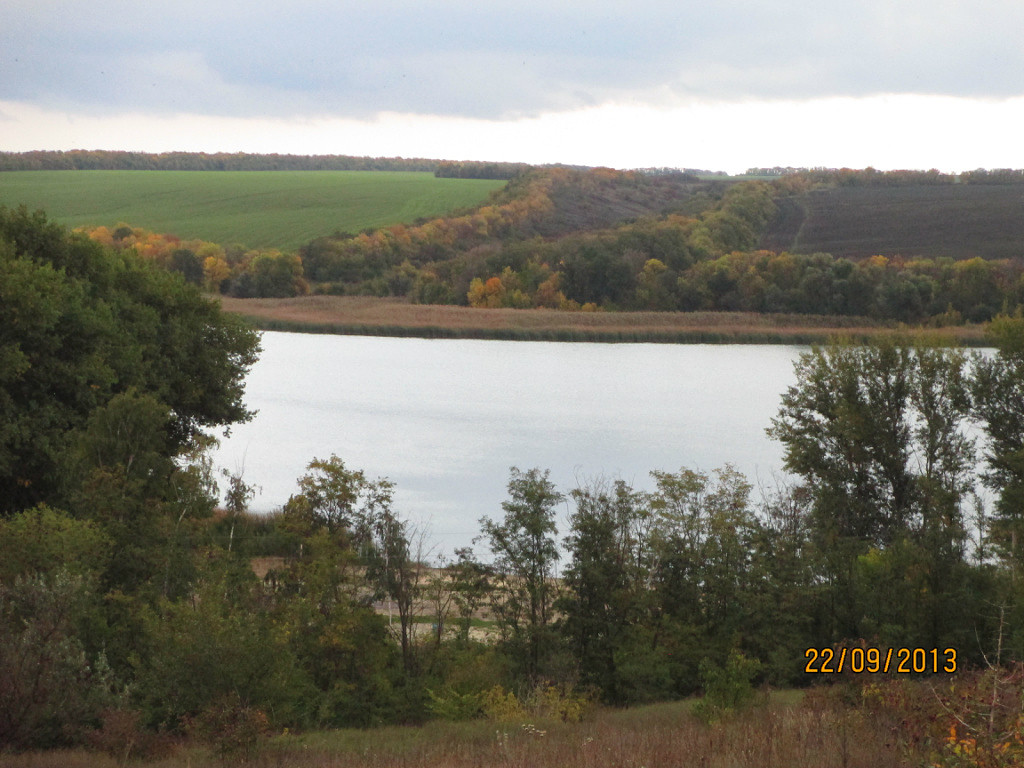 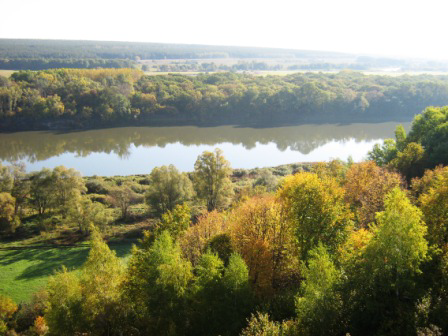 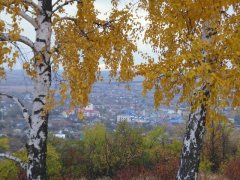 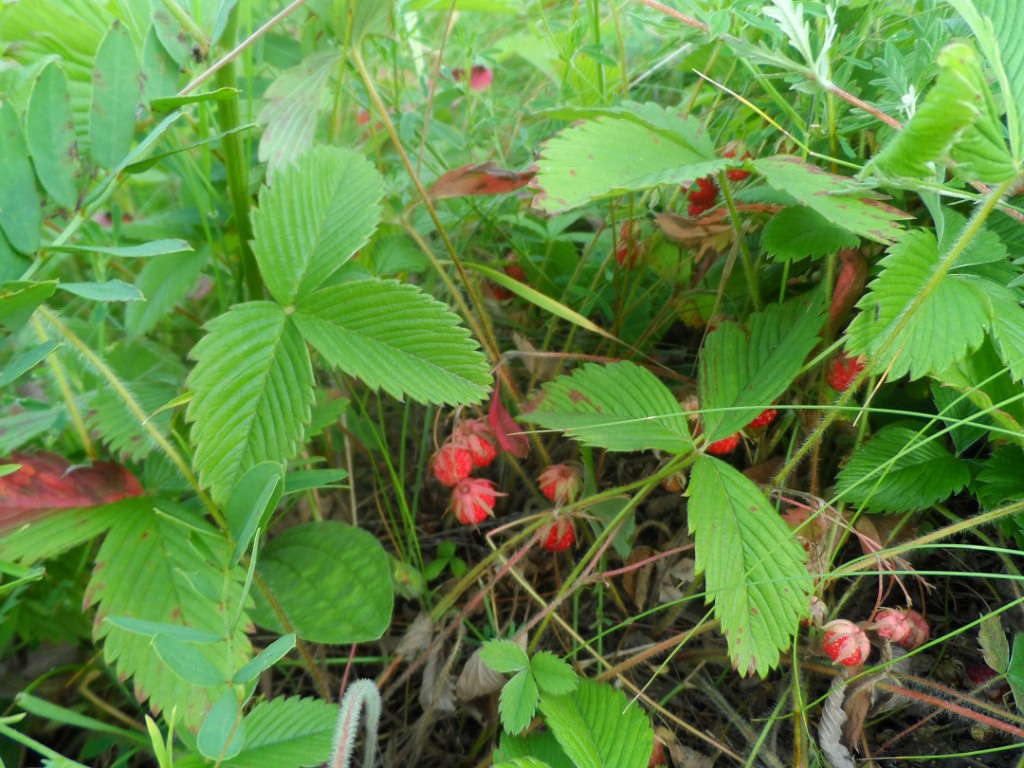 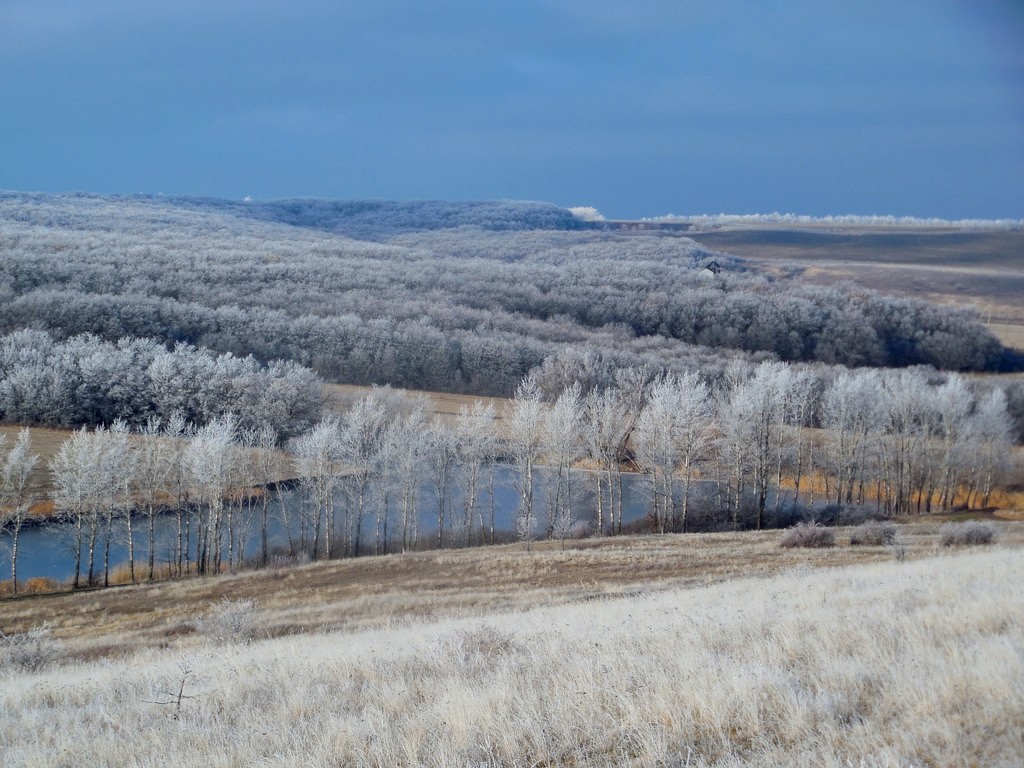 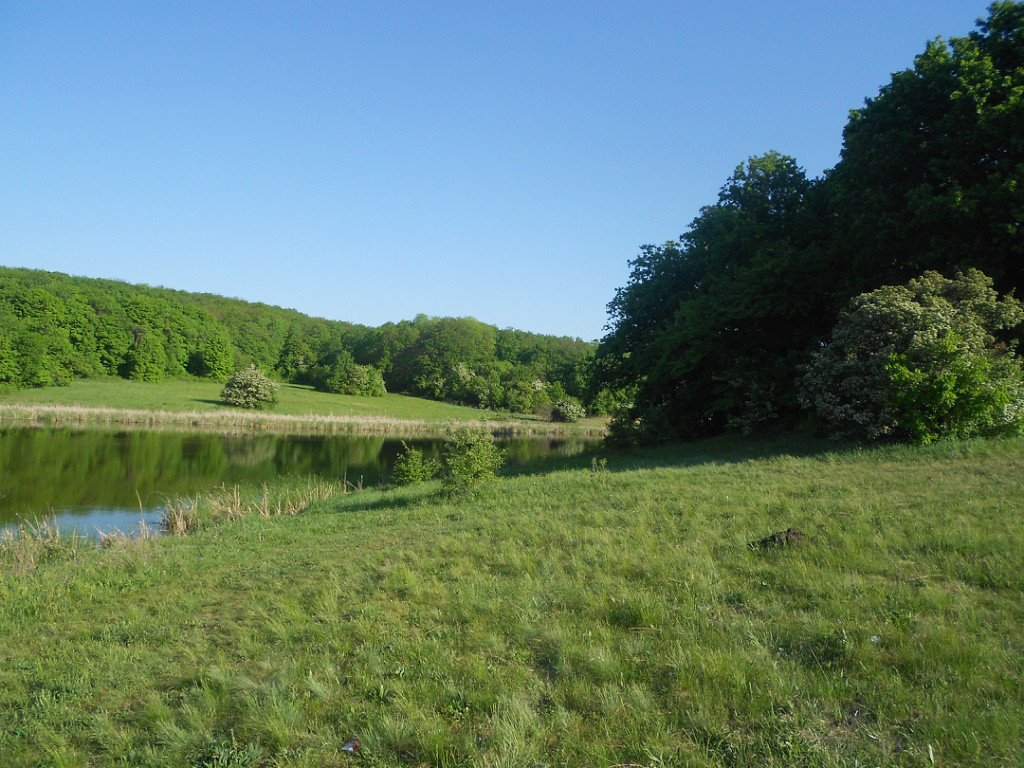 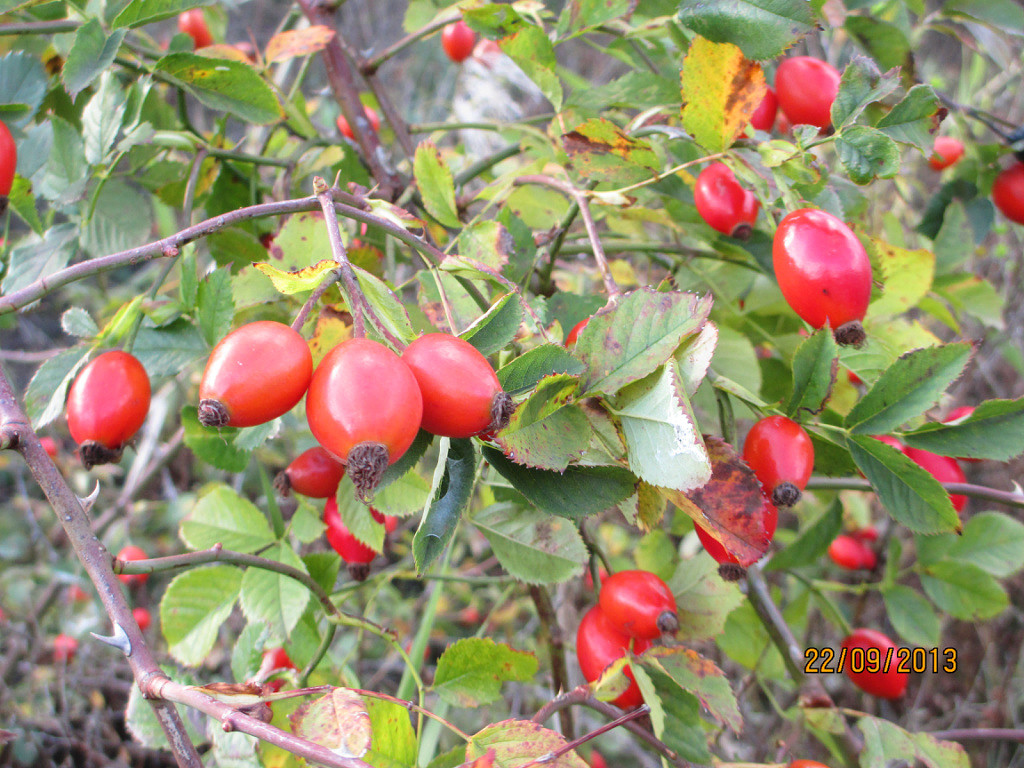